ÁREAS DE FIGURAS PLANAS
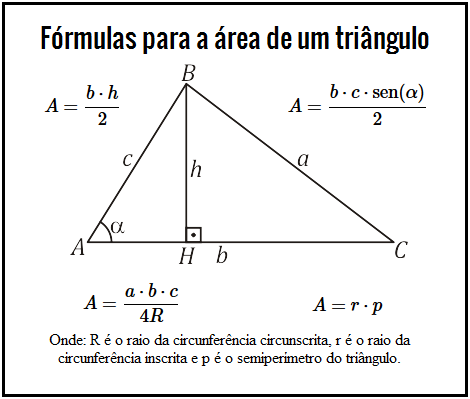 2
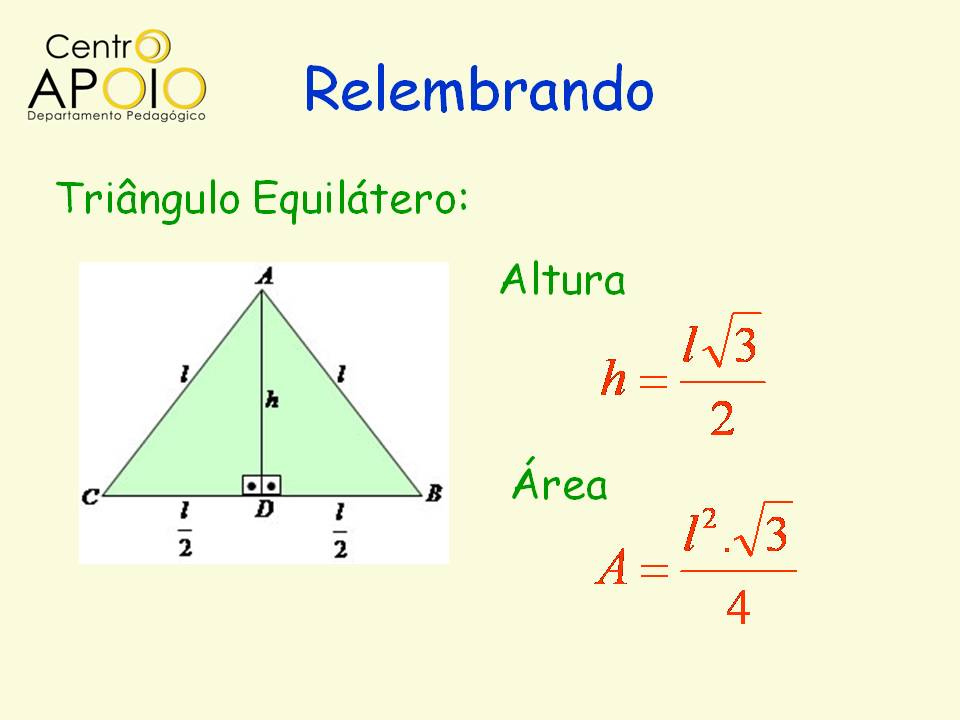 3
TRAPÉZIO: POSSUI UM PAR DE LADOS PARALELOS
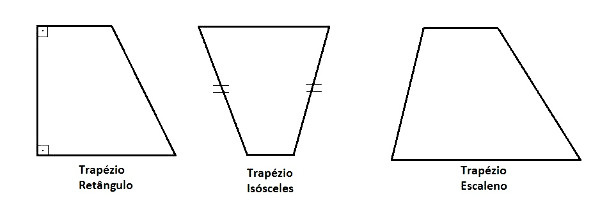 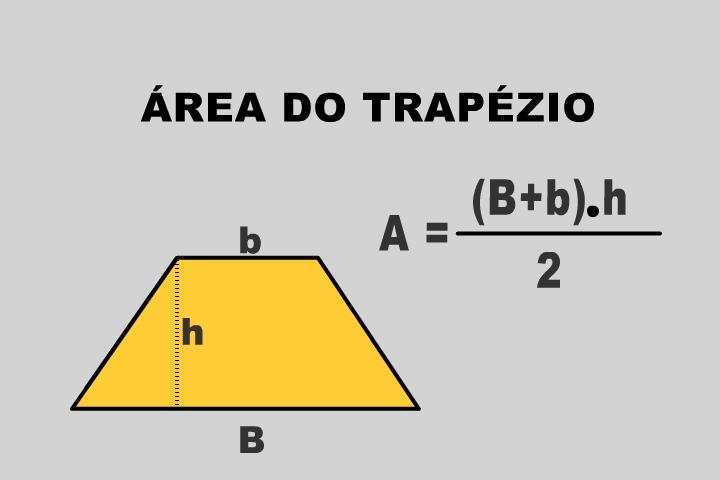 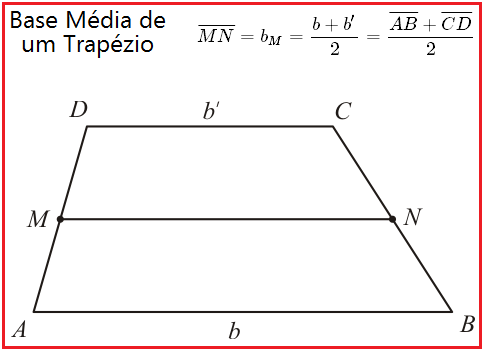 PARALELOGRAMO: POSSUI DOIS PARES DE LADOS PARALELOS
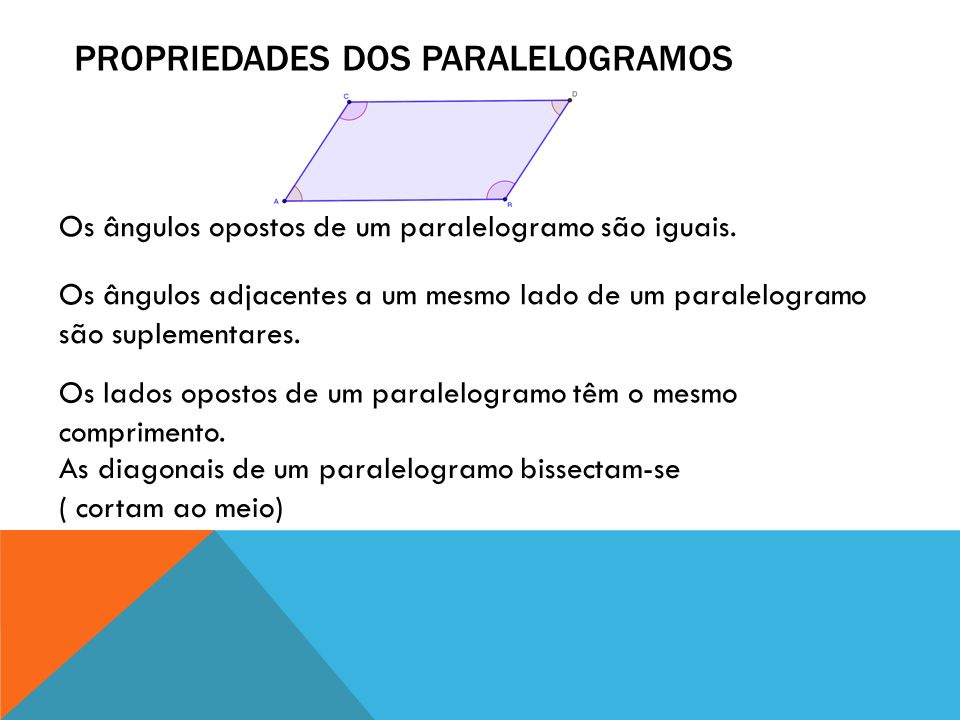 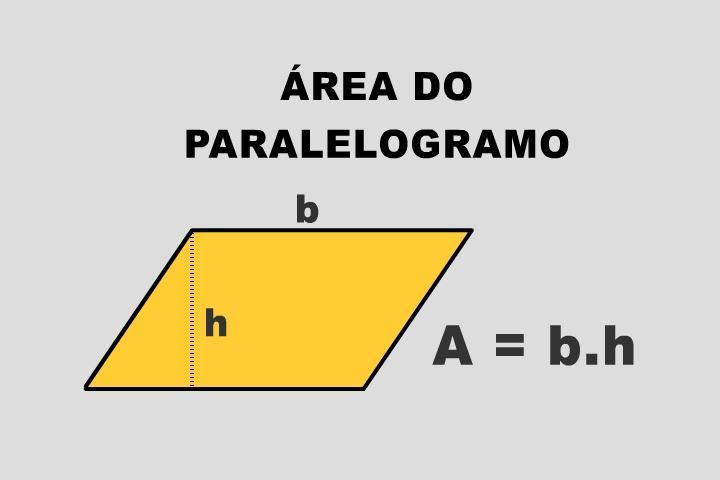 RETÂNGULO: POSSUI OS QUATRO ÂNGULOS INTERNOS RETOS (EQUIÂNGULO)
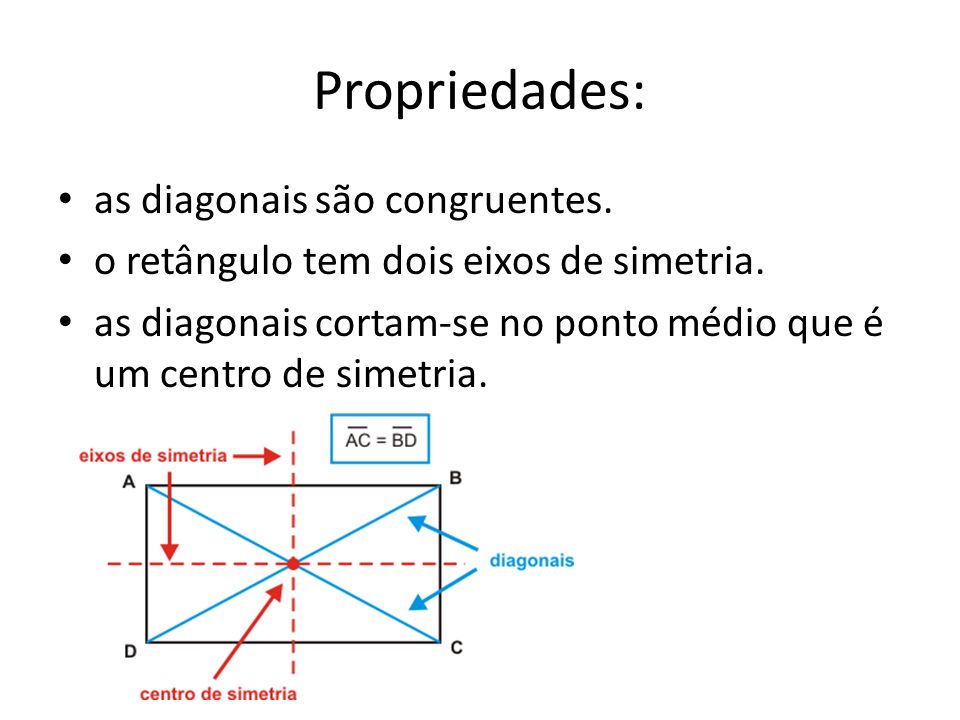 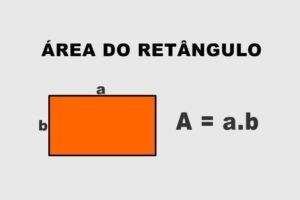 LOSANGO: POSSUI OS QUATRO LADOS CONGRUENTES (EQUILÁTERO)
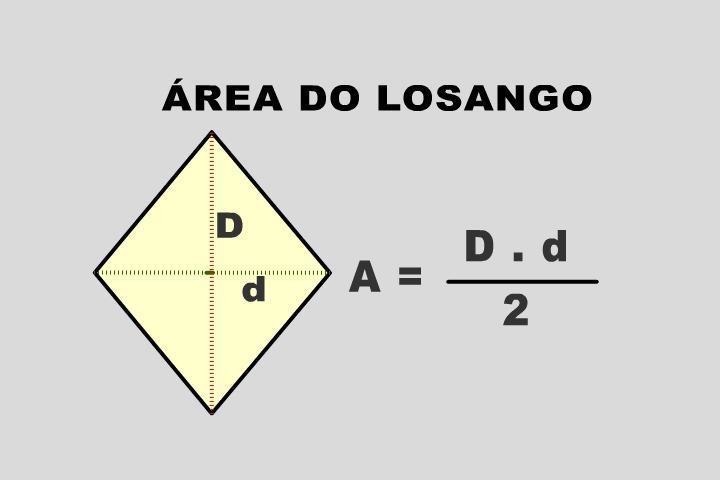 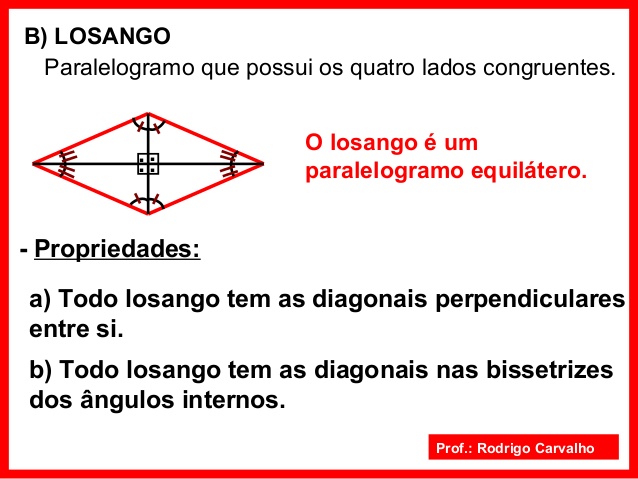 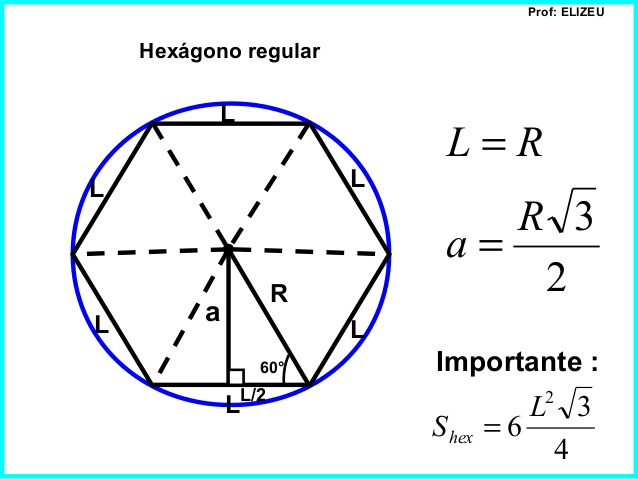 6 TRIÂNGULOS EQUILÁTEROS
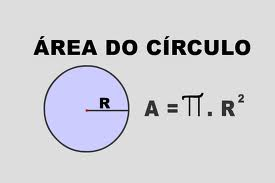 PARTES DO CÍRCULO
SEGMENTO CIRCULAR
SETOR CIRCULAR
COROA CIRCULAR
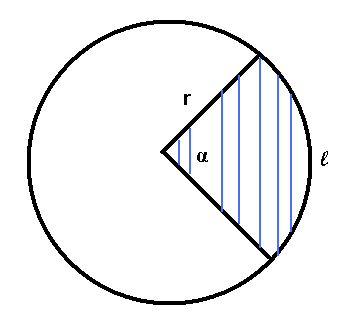 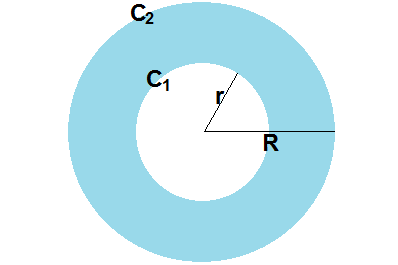 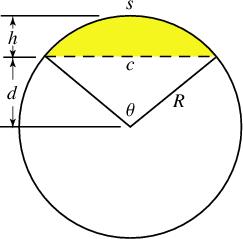 REGRA DE TRÊS:

3600 - - - - - - - - 2π.r
- - - - - - - - Área do setor
Área do setor menos
Área do triângulo
Diferença entre as 
áreas dos círculos